محاضرة عن موضوع الجفاف مادة المناخ التطبيقي المرحلة الثانية قسم الجغرافيةاستاذ دكتور ازهار سلمان هادي جامعة ديالى كلية التربية للعلوم الانسانية
عُد المناخ العامل الرئيس االمؤثر في تحديد خصائص البيئة الجافة   فهو الذي يتٌحكم في معامل السطح وخصائص النبات وملامح الحيوان وتركيب التربة
      عرف  ثورنثوايت Thornthwite الجفافDrought على انه "عدم قدرة الرطوبة الجو ةٌ أو رطوبة التربة على الانبات او تكون  الرطوبة الجو يةٌ  او رطوبة التربة غير كافية للعمليات اللازمة للانبات 
وقد بين ان الجفاف أربعة أنواع هي 
الجفاف الدائم
الجفاف الفصلي
الجفاف الطارئ
الجفاف غير المنظور
ولاهمية الجفاف وتاثيره على الحياة وضعت عدة معادلات لحسابه
معادلة ثورنثوايت وصيغتها كمايلي:
مثال حدد طبيعة المناخ لمحطة خانقين والخالص اذا علمت ان المعطيات المناخية الخاصة بكمية المطر الشهري ومعدل درجة الحرارة للمحطتين هو
لتطبيق المعادلة نتبع الاتي
نستخرج المعدل السنوي لدرجة الحرارة  بجمع المعدلات الشهرية ونقسم على عدد اشهر السنة اي(12) وفي المثال بلغ المعدل السنوي لدرجة الحرارة للمحطة (22.47)
نستخرج المجموع السنوي للامطار  وبلغ (87.8)
ولسهولة التطبيق نحول قيمة الاس(10/9  الى 1.11(
فيكون تطبيق المعادلة كالاتي:
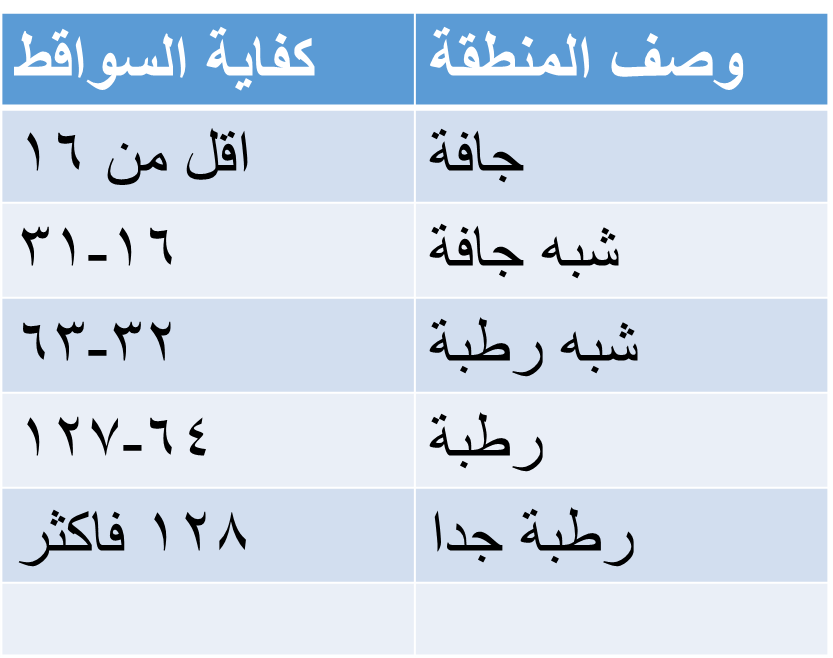 مثال : طبق نفس الخطوات على محطة خانقين وقارن النتجية